Welcome to the New NADKindergartenStepping Stones A Journey to Excellence through Discovery
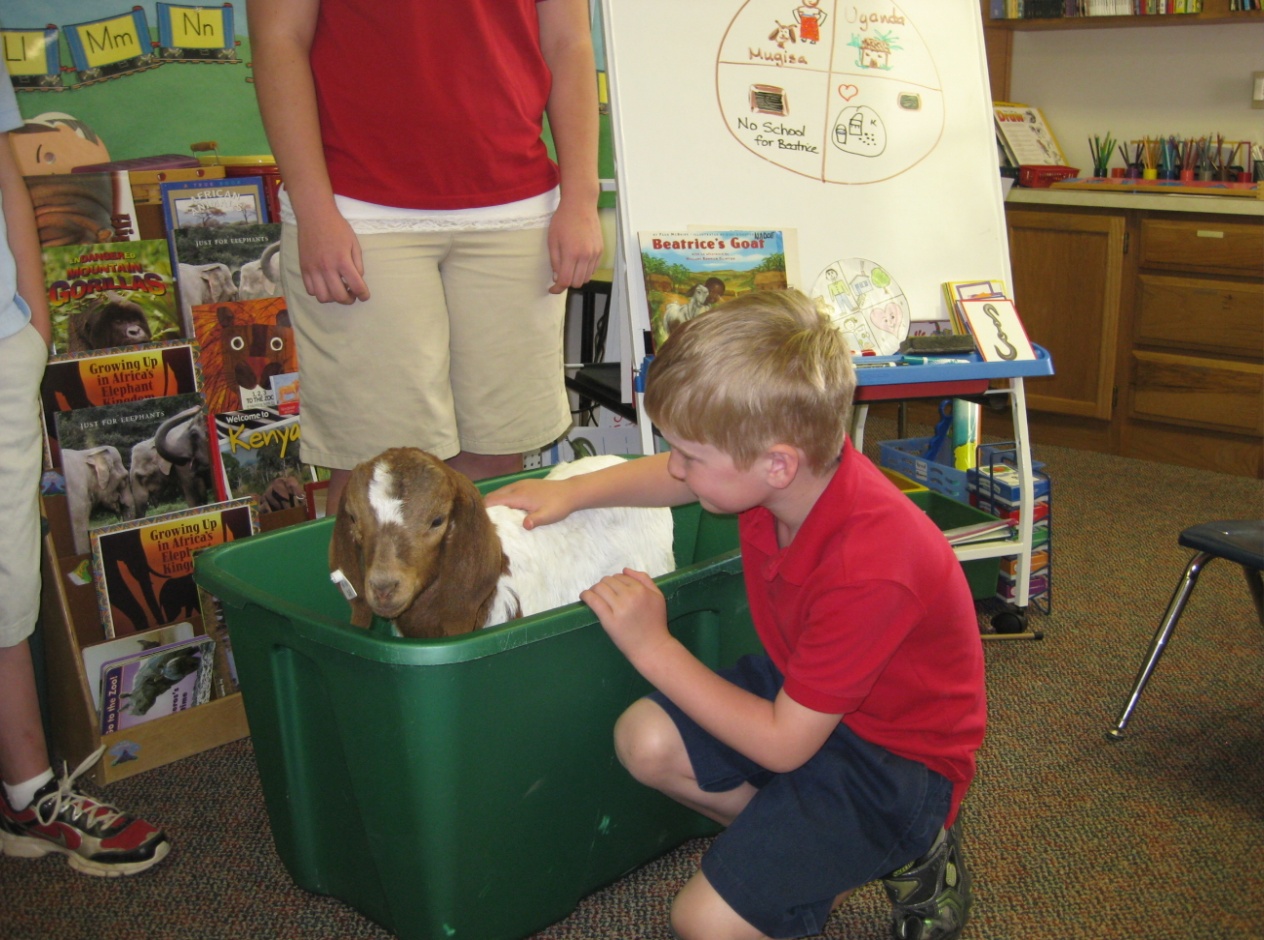 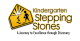 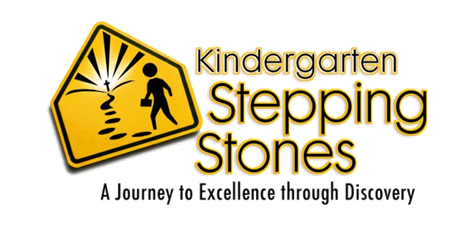 Description
The new NAD Kindergarten Stepping Stones program is based on the belief that kindergarten is a stepping stone between home, early childhood education, and the primary grades of school.  
The program recognizes that young ones are created in God’s image and must be nurtured to think, learn, choose, and grow.  
It is responsive to individual differences in developmental                                                    stage, ability, and interest.
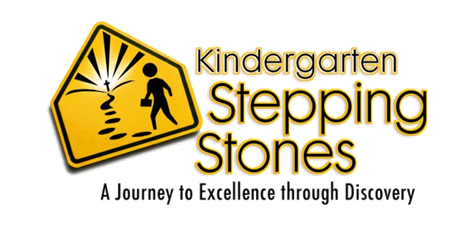 Features of Stepping Stones
Strong spiritual connections – “Making the invisible God visible” is the primary goal
A comprehensive, integrated program that includes all subject areas
Rich children’s literature base
Themes aligned with elementary Pathways program
NAD Kindergarten Scope and Sequence target skills, covered in each theme book, are listed in the DLGs at the beginning of each theme book 
Target skills are matched to specific activities
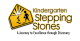 Features Meet Children’s Needs
Developmental program designed to meet each individual child’s needs
Inquiry-based activities which encourage exploration      and discovery
Aligned with current research in all domains of development
General expectations of student learning are indicated in a grid at the beginning of each theme book under “Planning Overview” 
Graphics in the grids indicate if target skills were just to be Presented, children should be Developing the skills, or it is expected most children will become Independent.
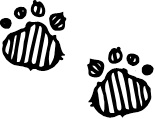 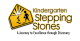 Correlates with Pathways’ Themes
Beginning School		Off We Go!	
Heroes				Let’s Be Friends
My World and Others	    	Who’s My Neighbor?
Living Things			Deep in the Forest
Spiritual Journey		Giving Gifts
Friends and Family		We Are Family
Environment			Brrrr! It’s Cold!
Growth & Feelings 		Wonderfully Made
Yesterday			Moving On
Social Issues & Culture	I’m on a Mission!
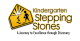 Spiritual Connections
Intro.	Off We Go!		   God Loves Me
1.	Let’s Be Friends	   God Gives Us Friends
2.	Who’s My Neighbor?  God Gives Me Everything I Need
3.	Deep in the Forest	   God Made our World
4.	Giving Gifts		   Jesus is God’s Best Gift
5.	We Are Family	   God Gives Us Families
6.	Brrrr! It’s Cold!	   Jesus Cares for Me
7.	Wonderfully Made	   God Helps Me Make Good Choices
8.	Moving On		   God Wants Us to Follow Him
9.	I’m on a Mission!	   I can Share the Good News About 					Jesus
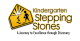 Components
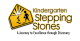 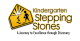 10 Instructional Blocks
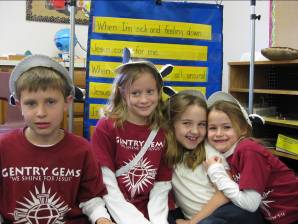 Bible
Language Arts
Math
Science
Social Studies
PE
Art
Music
Dramatic Play
Technology
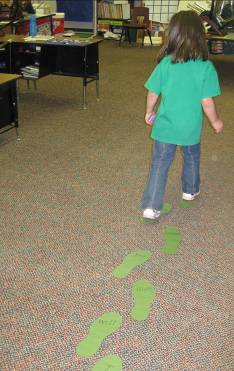 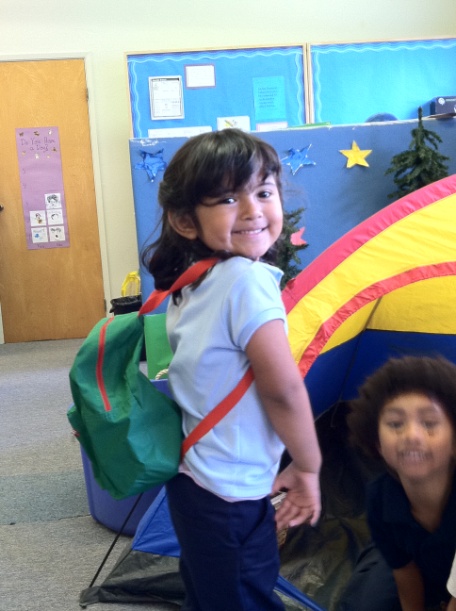 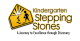 Suggested Schedule
Worship/Bible
Daily Routine
Singing/Theme Song
Daily Focus 
   (Suggestions in grids of DLGs)
Introducing
Presenting
Reviewing
Practicing
Applying
Bible Verse
Prayer
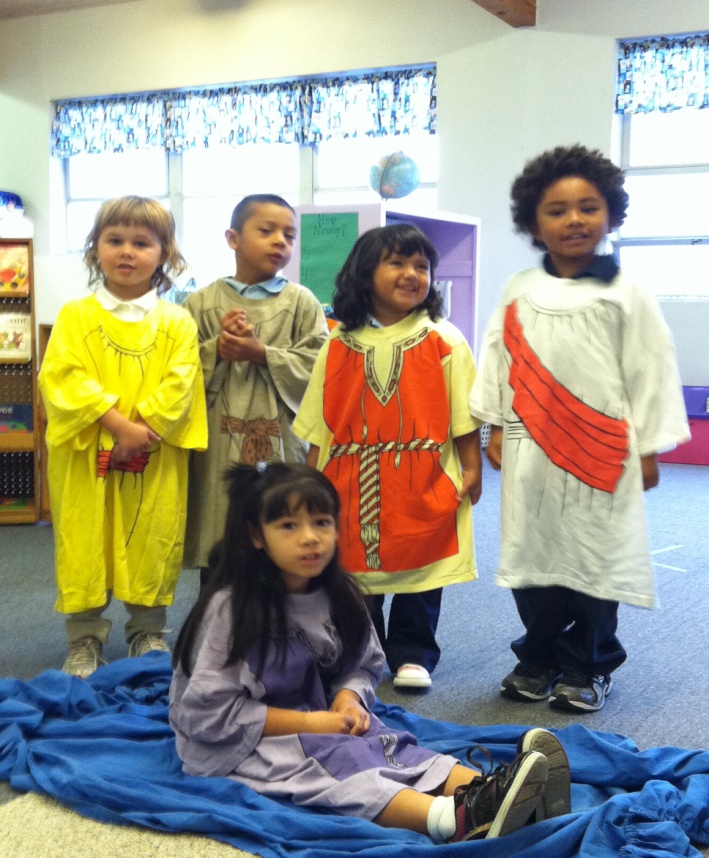 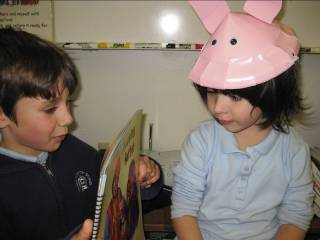 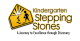 Suggested Schedule Continued
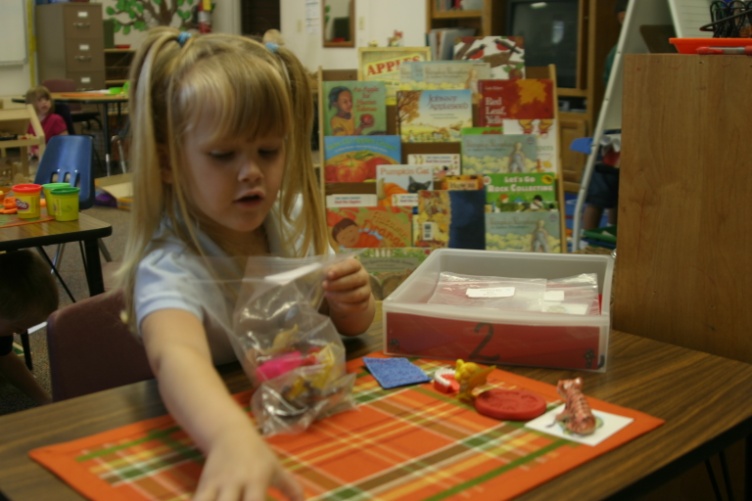 Language Arts
Daily Routine
Phonemic Awareness
Sound Letter Activities
Reading Workshop
Signing-In
Writing Workshop
Fine Motor Skills
Listening and Speaking
Stairway to Reading
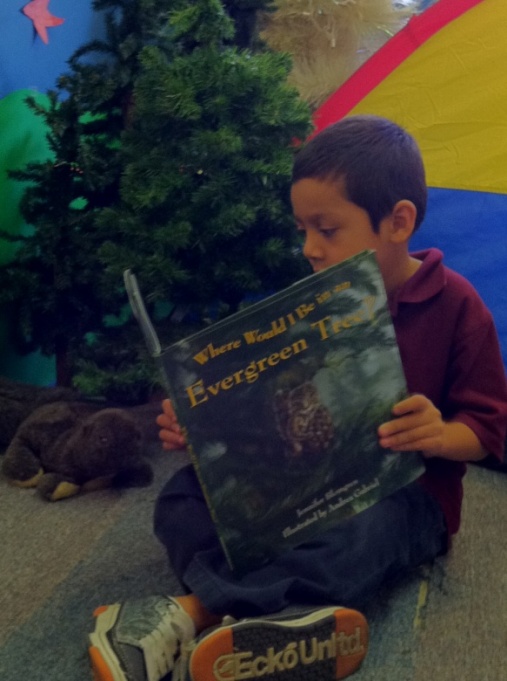 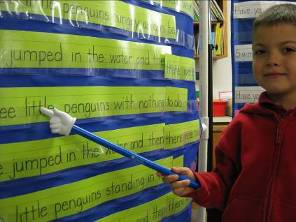 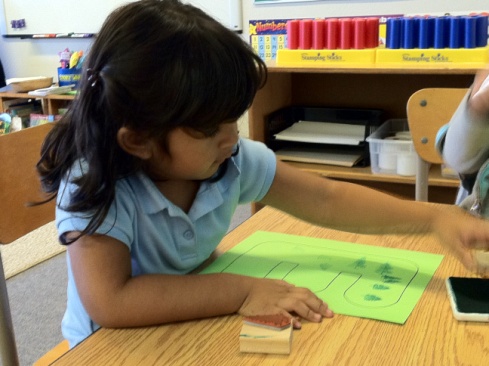 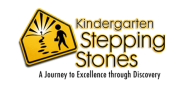 Suggested Schedule Continued
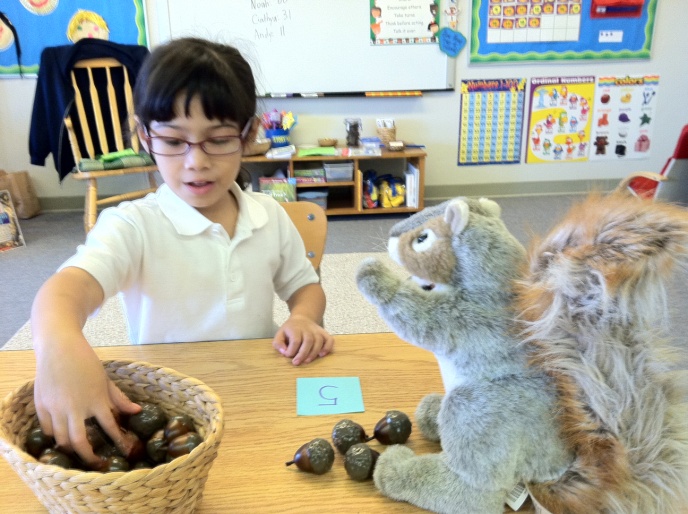 Math
Daily Routine
Large Group Work
Estimating /Predicting/Graphing
Calendar/Weather
Finger Plays/Poems
Small Group Work
Independent Work
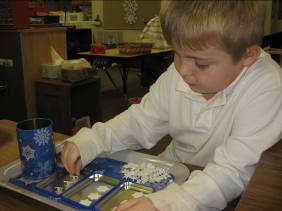 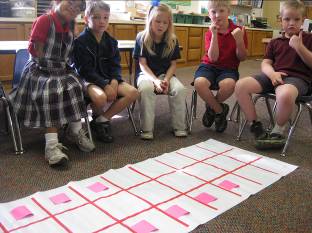 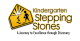 Suggested Schedule Continued
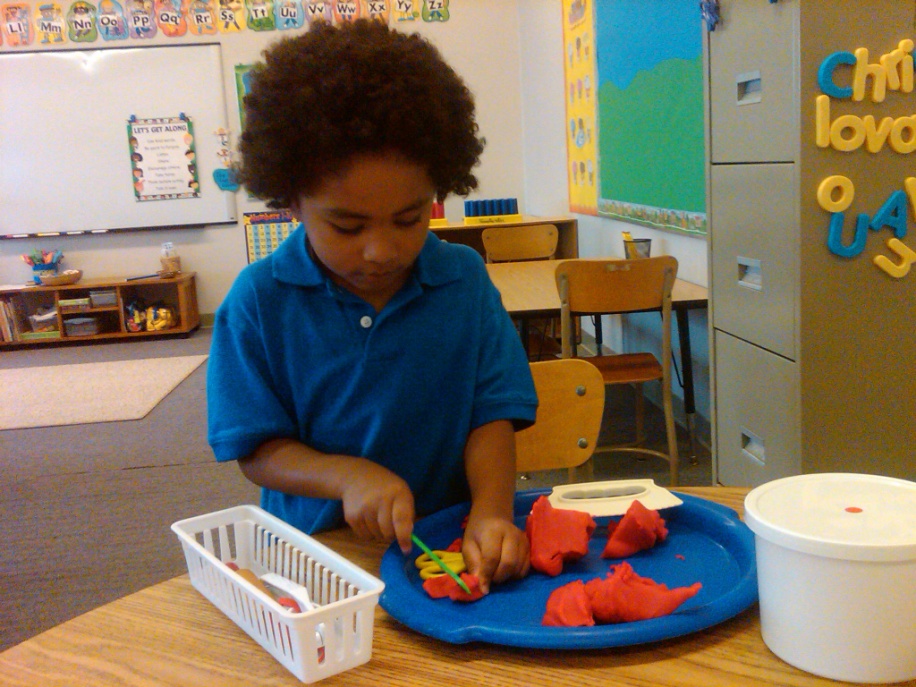 Science
Social Studies
PE
Art
Music
Dramatic Play
Technology
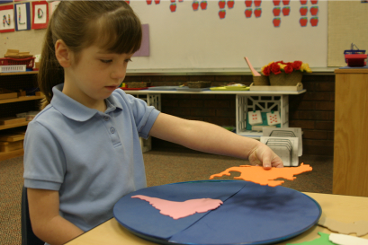 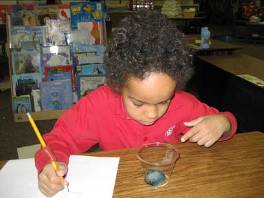 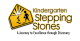 What Now?
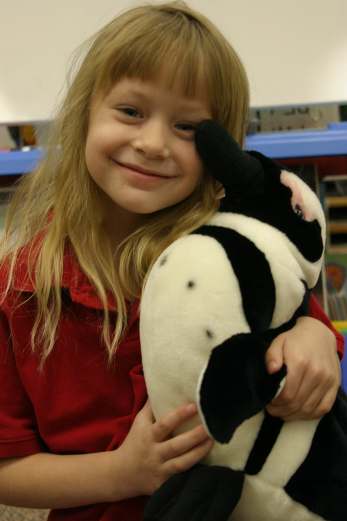 Plan how to implement
Practice teaching strategies 
Begin Kidwriting
Collecting books/resources on the 10 themes
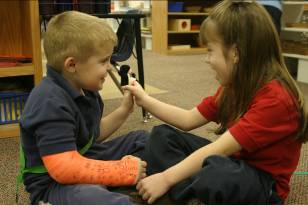 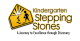 Most Current Information
To join the Facebook group:
http://www.facebook.com/home.php#!/profile.php?id=1032933626
To check out our blog: 
http://kindergartensteppingstones.blogspot.com/
NAD website
http:nadeducation.org
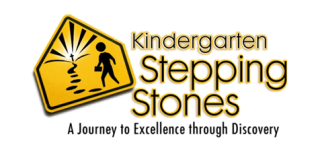 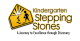 Other Supporting Resources
K-1, K-2 Multigrade planning resources for the classroom teacher (fall 2011) (http://pathways.nadeducation.org)
Webinars (to be scheduled by TDEC) (www.nadeducation.org/tdec)
Kendall/Hunt Website to order:
   (www.kendallhunt.com/pathways/)
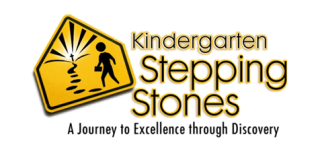